Feature-Based Market Segmentation and Pricing
Titing, Cui Michael L. Hamilton
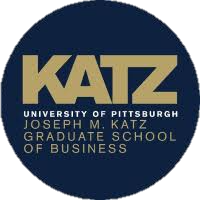 Segmented Pricing
A segmented pricing is when the price for a good varies across different segments of the market.
Many markets are segmented
Digital Properties like Adobe, Office, Online Games
Insurance Markets
Geographically segmented infrastructure like Cable, Internet, etc.

Very well studied and fundamental problem in RMP, sometimes referred to as third-degree price discrimination.
“Third-degree price discrimination means that different purchasers are charged different prices, […] This is perhaps the most common form of price discrimination” – Varian, 1989
FBMSP RMP 2021
Segmented Pricing
A segmented pricing is when the price for a good varies across different segments of the market.
Many markets are segmented
Digital Properties like Adobe, Office, Online Games
Insurance Markets
Geographically segmented infrastructure like Cable, Internet, etc.
In practice, many of these markets are segmented and priced using features of a customer. 
Features are used to determine prices by leveraging some regression model that predicts customer willingness-to-pay.
FBMSP RMP 2021
Segmented Pricing in Practice
Objective: Segment and price to maximize revenue
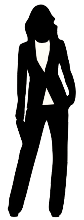 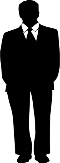 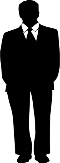 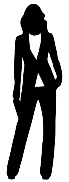 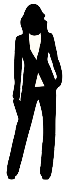 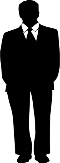 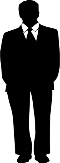 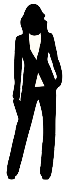 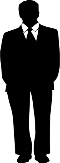 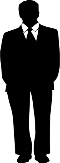 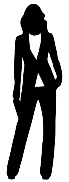 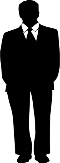 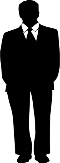 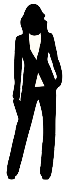 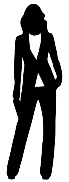 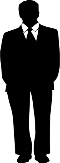 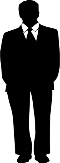 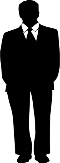 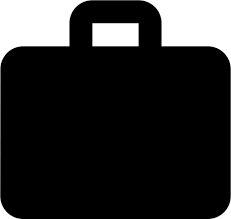 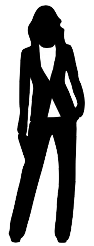 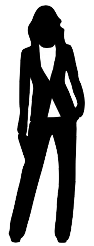 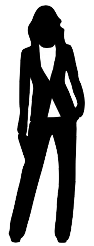 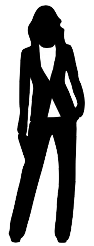 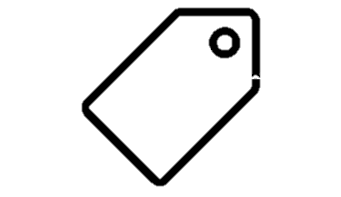 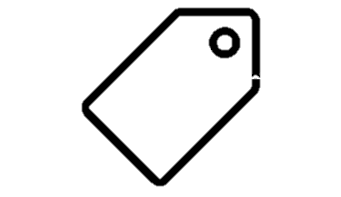 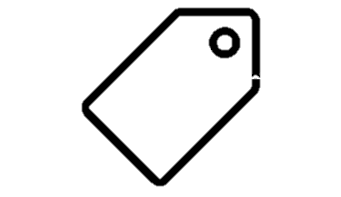 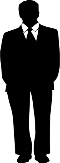 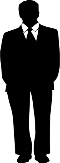 p(    )
p(   )
p(   )
FBMSP RMP 2021
[Speaker Notes: Sigma is all possible contexts
X represents the context of a random customer
Mu(X) is the predicted valuation for a customer]
Contributions
C1: Characterize structure of the optimal policy.
When valuations are exact, the optimal segmentation and pricing has a simple, computable form. Unfortunately, with general errors the optimal segmentation can be quite pathological. We show when errors are log-concave, the optimal policy becomes is again nice and computable.

C2: Bound approximate model-based policies.
Even though in general the optimal policy is complex, we show that using a segmentation generated by using just the feature-model inherits strong guarantees on the revenue + optimal rates of convergence.
FBMSP RMP 2021
[Speaker Notes: We consider a more realistic version of personalized pricing we term feature-based
pricing, and show how to transform our previous bounds into bounds on the value of
feature-based pricing over single price strategies (cf. Lemma 9 and Theorem 5) via a
novel extension theorem. These bounds makes explicit the relationship between the
accuracy of a sellers prediction model, and value of personalized pricing in a market.]
Model: FBMSP
Number of segments, k, is thought to small and exogenously given.
Note p(Si) is an induced price as a function of the segmentation.
FBMSP RMP 2021
Benchmark: Model Optimization
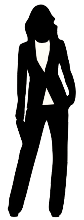 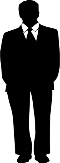 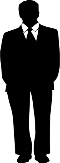 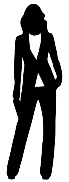 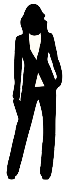 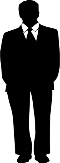 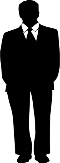 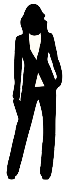 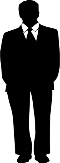 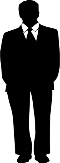 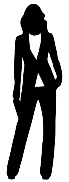 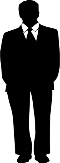 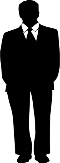 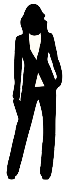 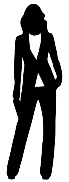 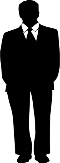 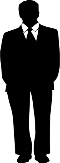 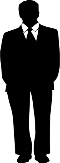 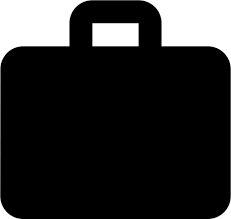 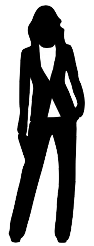 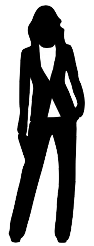 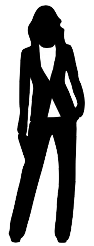 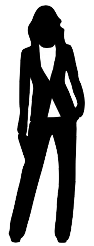 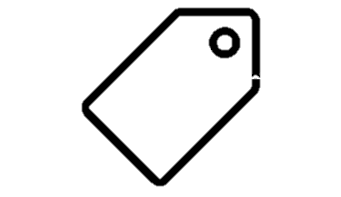 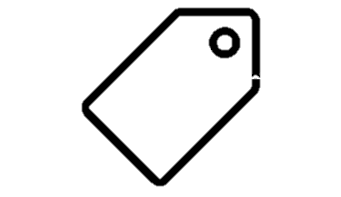 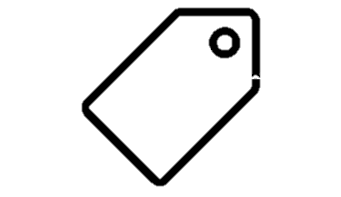 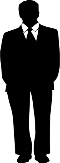 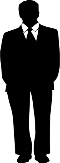 p(    )
p(   )
p(   )
FBMSP RMP 2021
C1: Structure of FBMSP
x1
x2
x4
x3
S1
S2
S3
S4
FBMSP RMP 2021
C1: Structure of FBMSP
Example: A non-interval segmentation
x1
x2
x4
x3
S1
S2
S1
S2
When 𝜀 arbitrary
Optimal segmentation is not necessarily interval!
Optimal prices are not necessarily increasing in the segment
Optimal segmentation can be an arbitrary number of segments, depends on the support of the error distribution.
FBMSP RMP 2021
C1: Structure of FBMSP
Takeaway
Log-concave error is just as easy to work with as no error at all.
Most common distributions are log-concave, for example Normal, Logistic, Uniform etc.
FBMSP RMP 2021
C2: Approximation for FBMSP
What if the error isn’t log-concave?
Quite often the error distribution is not known.
Further, typically optimal prices can be discovered only after committing to a segmentation!
FBMSP RMP 2021
C2: Approximation for FBMSP
FBMSP RMP 2021
C2: Approximation for FBMSP
Model Loss
True Loss
FBMSP RMP 2021
Conclusions
We characterized the structure of optimal feature-based market segmentation and pricing when errors are features independent.

We showed how to use a regression model to guide feature-based market segmentation and pricing.
FBMSP RMP 2021
Thank you!
Full paper: https://papers.ssrn.com/sol3/papers.cfm?abstract_id=4151103
Comments, questions @ mhamilton@katz.pitt.edu 
More papers: https://mhamilton-pitt.github.io/
FBMSP RMP 2021